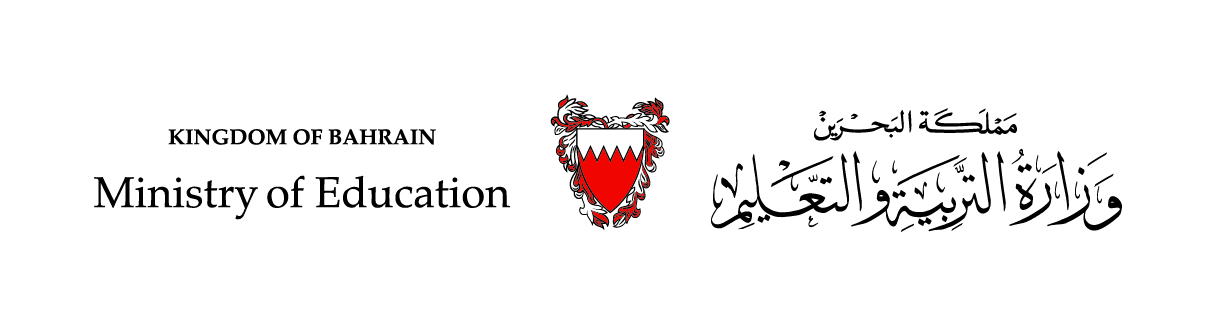 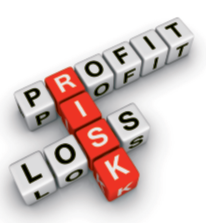 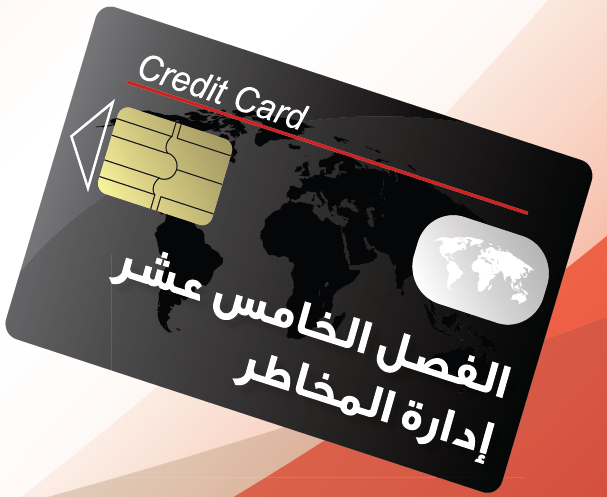 مقدمة في البنوك والعمليات المصرفية
    بنك 211 / 804
وزارة التربية والتعليم – الفصل الدراسي الثاني 2020-2021م
الصف:  الثالث                   الصفحة:   164 - 169
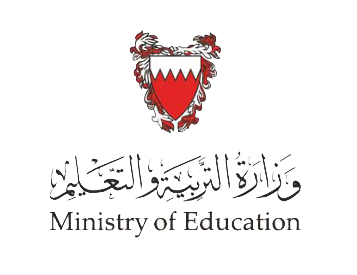 الأهداف
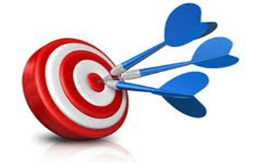 بعد الانتهاء من هذا الدرس ينبغي أن يكون الطالب قادرًا على أن:
1- يُعرف المخاطر وإدارة المخاطر.
2- يُعدد العناصر الرئيسية في إدارة المخاطر.
3- يذكر أنواع المخاطر التي تواجهها البنوك.
4- يحدد خطوات إدارة المخاطر.
وزارة التربية والتعليم – الفصل الدراسي الثاني 2020-2021م
الدرس: إدارة المخاطر              المقرر: مقدمة في البنوك والعمليات المصرفية       بنك 211/ 804
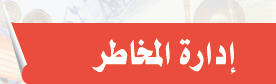 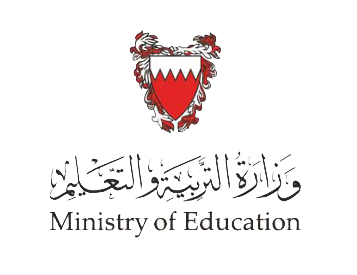 تعريف المخاطر
احتمال التعرض لخسارة مالية، أو أحداث أخرى غير مرغوب في وقوعها.
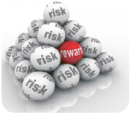 إدارة المخاطر
التدابير والإجراءات التي تم اتخاذها، للتقليل من الخسائر إلى أدنى قدر ممكن، والتأثيرات السلبية التي يمكن أن تنشأ في حالة تحقق خطر محتمل أو أخطار محتملة.
وزارة التربية والتعليم – الفصل الدراسي الثاني 2020-2021م
الدرس: إدارة المخاطر      المقرر: مقدمة في البنوك والعمليات المصرفية       بنك 211/ 804
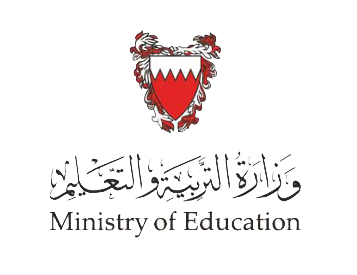 العناصر الرئيسية في إدارة المخاطر
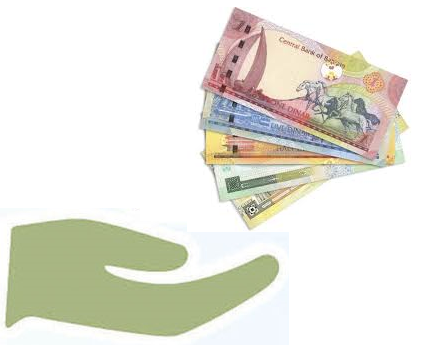 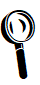 أولا: رقاب فعّالة
من قبل مجلس الإدارة : اعتماد أهداف واستراتيجيات وإجراءات لإدارة المخاطر.
من قبل الإدارة التنفيذية العليا: التنفيذ المستمر للاستراتيجيات التي أقرها مجلس الإدارة.
ثانيًا: كفاية السياسات و الحدود
يجب تطبيق سياسات ملائمة، و أنظمة معلومات فعالة، لاتخاذ قرارات تتناسب وطبيعة نشاط البنك.
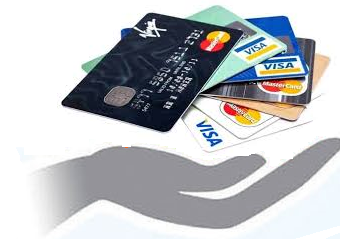 ثالثًا: كفاية رقابة المخاطر وأنظمة المعلومات
توافر نظم معلومات قادرة على تزويد الإدارة بالتقارير اللازمة في الوقت المناسب.
رابعًا: كفاية أنظمة الضبط
تطبيق أنظمة رقابة وضبط تحدد الصلاحيات وتفصل الوظائف.
وزارة التربية والتعليم – الفصل الدراسي الثاني 2020-2021م
الدرس: إدارة المخاطر       المقرر: مقدمة في البنوك والعمليات المصرفية       بنك 211/ 804
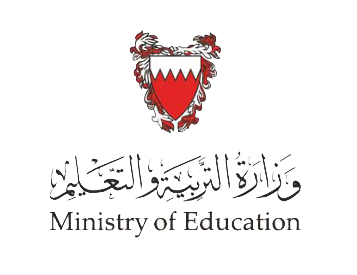 أنواع المخاطر التي تواجهها البنوك
مخاطر السوق
مخاطر الائتمان
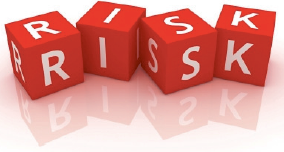 مخاطر السيولة
مخاطر الشغيل
وزارة التربية والتعليم – الفصل الدراسي الثاني 2020-2021م
الدرس: إدارة المخاطر               المقرر: مقدمة في البنوك والعمليات المصرفية       بنك 211/ 804
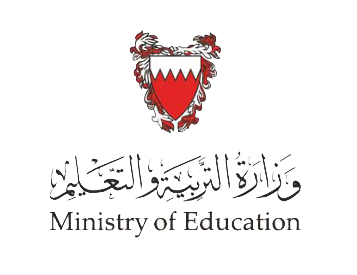 أنواع المخاطر التي تواجهها البنوك
1- مخاطر الائتمان
هي الخسائر المالية المحتملة، والناتجة عن عدم قدرة العميل المقترض على الوفاء بالتزاماته في المواعيد المددة.
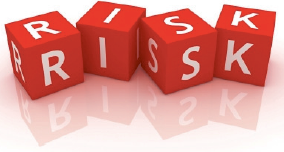 مثال:
أقترض رجل أعمال قرضا بـ 30000 د.ب من احد البنوك في عام 2018م على أن يسدد للبنك 500 د.ب شهريا، ونتيجة إلى أزمة فيروس كورونا-19 ضعف دخله الشهري، وأصبح غير قادر على سداد القسط الشهر.
وزارة التربية والتعليم – الفصل الدراسي الثاني 2020-2021م
الدرس: إدارة المخاطر       المقرر: مقدمة في البنوك والعمليات المصرفية       بنك 211/ 804
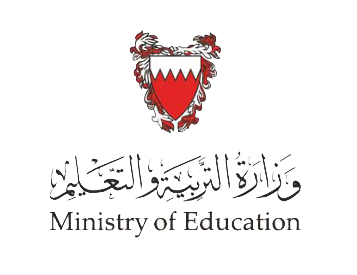 أنواع المخاطر التي تواجهها البنوك
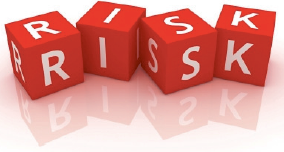 2- مخاطر التشغيل
هي مخاطر الخسائر التي تنشأ من عدم كفاءة أو فشل العمليات الداخلية والأفراد والتنظيم، أو تنشأ نتيجة أحداث خارجية.
مثال:
وضعت إدارة البنك سياسة لمتابعة مطالبات المقترضين الذين توقفوا عن السداد، لكن القسم المعني كان يكتفى بإرسال رسالة إلكترونية عبر البريد الإلكتروني فقط، مما تراكمت المبالغ المطلوبة وسببت خسائر للبنك.
وزارة التربية والتعليم – الفصل الدراسي الثاني 2020-2021م
الدرس: إدارة المخاطر                المقرر: مقدمة في البنوك والعمليات المصرفية       بنك 211/ 804
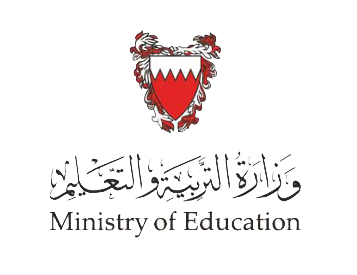 أنواع المخاطر التي تواجهها البنوك
3- مخاطر السوق
هي المخاطر المتعلقة بالإيرادات نتيجة التغيرات في أسعار الفائدة ، والتقلبات في أسعار الصرف، وأسعار الأوراق المالية والسلع.
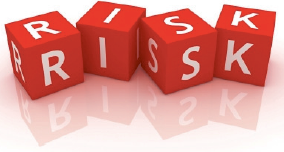 مثال:
اشترى احد البنوك كمية من العملات الأجنبية تحسبا لارتفاع سعرها، و تفاجئ البنك بظهور فيروس كورونا-19 مما تسبب في انخفاض سعرها مسببا خسائر كبيرة للبنك.
وزارة التربية والتعليم – الفصل الدراسي الثاني 2020-2021م
الدرس: إدارة المخاطر            المقرر: مقدمة في البنوك والعمليات المصرفية       بنك 211/ 804
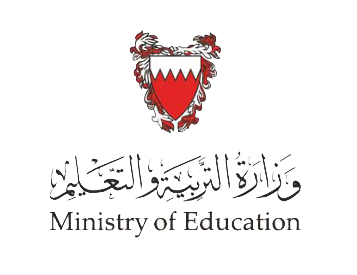 أنواع المخاطر التي تواجهها البنوك
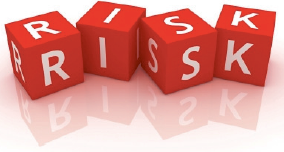 4- مخاطر السيولة
هي الخسائر المالية الناشئة عن عدم قدرة البنك على مواجهة التزاماته عند استحقاقها، بدون تكبد خسائر غير معقولة.
مثال:
تفاجئ احد البنوك بسبب إشاعة عبر وسائل التواصل الاجتماعي، بمطالبات جماعية من المودعين، مما سبب له أزمة في تسديد التزاماته في مواعيد استحقاقها.
وزارة التربية والتعليم – الفصل الدراسي الثاني 2020-2021م
الدرس: إدارة المخاطر                المقرر: مقدمة في البنوك والعمليات المصرفية       بنك 211/ 804
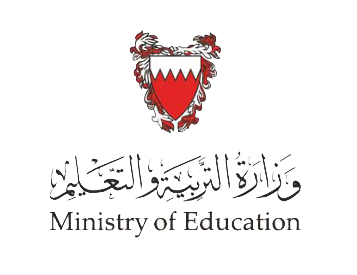 خطوات إدارة المخاطر
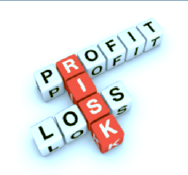 حصر المخاطر المحتملة .
تعريف مؤشرات الإنذار المبكر بوقوع الخطر.
تحديد سبل تفادي احتمالات حدوث الخطر أو الحد منها .
3
2
1
4
تحديد الإجراءات والمواقف الواجب اتخاذها، لمواجهة كل نوع من المخاطر.
وزارة التربية والتعليم – الفصل الدراسي الثاني 2020-2021م
الدرس: إدارة المخاطر        المقرر: مقدمة في البنوك والعمليات المصرفية       بنك 211/ 804
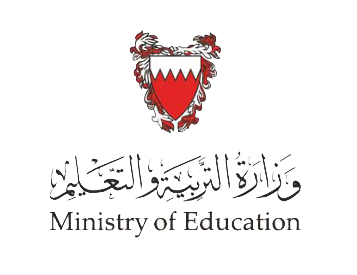 التقويم
اضغط على مربع الإجابة الصحيحة في مايلي:
تُعرف المخاطر بأنها احتمال التعرض لخسارة مالية أو أحداث أخرى غير مرغوب في وقوعها.
خطأ
صح
وزارة التربية والتعليم – الفصل الدراسي الثاني 2020-2021م
الدرس: إدارة المخاطر                      المقرر: مقدمة في البنوك والعمليات المصرفية       بنك 211/ 804
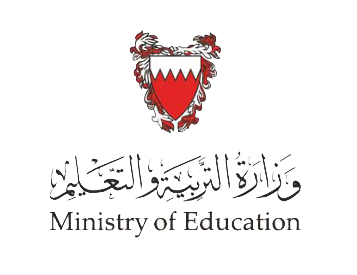 2. تتكون المخاطر من عنصرين هما ( عدم التأكد) و ( التعرض لما يمكن أن يحمله ذلك من 
    نتائج) .
خطأ
صح
وزارة التربية والتعليم – الفصل الدراسي الثاني 2020-2021م
الدرس: إدارة المخاطر             المقرر: مقدمة في البنوك والعمليات المصرفية       بنك 211/ 804
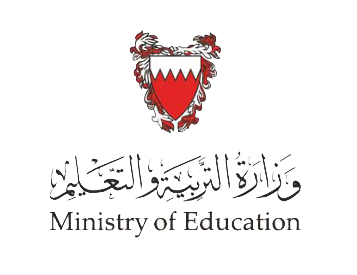 3. إدارة المخاطر تسعى إلى التقليل من الخسائر والتأثيرات السلبية الناتجة عن حدوث الخطر  المحتمل.
خطأ
صح
وزارة التربية والتعليم – الفصل الدراسي الثاني 2020-2021م
الدرس: إدارة المخاطر                 المقرر: مقدمة في البنوك والعمليات المصرفية       بنك 211/ 804
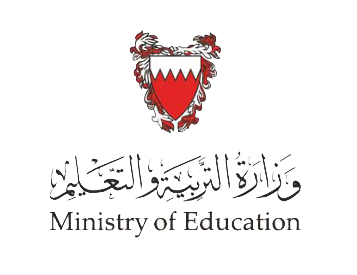 4. الرقابة الفعالة هي التي تعتمد من قبل الإدارة التنفيذية العليا.
خطأ
صح
وزارة التربية والتعليم – الفصل الدراسي الثاني 2020-2021م
الدرس: إدارة المخاطر         المقرر: مقدمة في البنوك والعمليات المصرفية       بنك 211/ 804
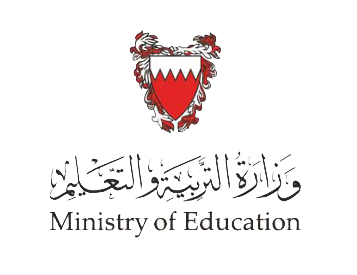 5. من العناصر الرئيسية في إدارة المخاطر توافر نظم معلومات قادرة على تزويد الإدارة 
   بالتقاريراللازمة.
صح
خطأ
وزارة التربية والتعليم – الفصل الدراسي الثاني 2020-2021م
الدرس: إدارة المخاطر                 المقرر: مقدمة في البنوك والعمليات المصرفية       بنك 211/ 804
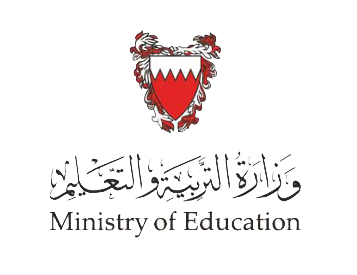 6. إن عجز المقترض عن سداد أقساط القرض للبنك يعتبر من مخاطر السوق .
خطأ
صح
وزارة التربية والتعليم – الفصل الدراسي الثاني 2020-2021م
الدرس: إدارة المخاطر                 المقرر: مقدمة في البنوك والعمليات المصرفية       بنك 211/ 804
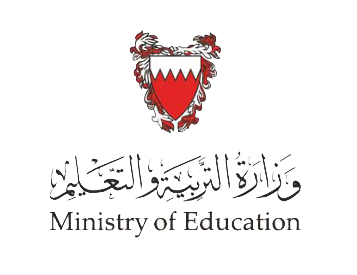 7. الخسائر التي تنشأ من عدم كفاءة أو فشل العمليات الداخلية والأفراد أو التنظيم تعتبر من 
    مخاطر التشغيل.
خطأ
صح
وزارة التربية والتعليم – الفصل الدراسي الثاني 2020-2021م
الدرس: إدارة المخاطر                 المقرر: مقدمة في البنوك والعمليات المصرفية       بنك 211/ 804
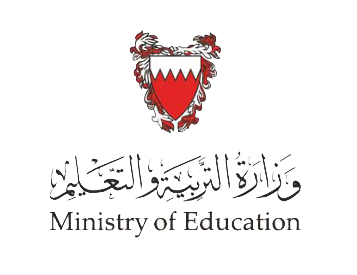 8. أن تقلبات أسعار السلع في السوق نتيجة ظهور فيروس كورونا -19 تعتبره البنوك من المخاطر الائتمانية.
خطأ
صح
وزارة التربية والتعليم – الفصل الدراسي الثاني 2020-2021م
الدرس: إدارة المخاطر                 المقرر: مقدمة في البنوك والعمليات المصرفية       بنك 211/ 804
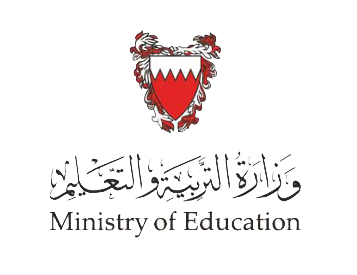 9. أن الخسائر المالية الناشئة عن عدم قدرة البنك على مواجهة التزاماته تصنف من مخاطر 
   السيولة.
خطأ
صح
وزارة التربية والتعليم – الفصل الدراسي الثاني 2020-2021م
الدرس: إدارة المخاطر                 المقرر: مقدمة في البنوك والعمليات المصرفية       بنك 211/ 804
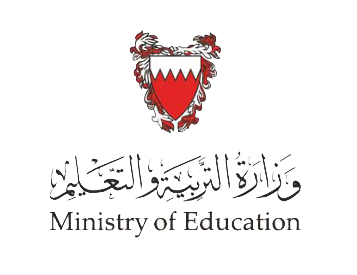 10. من خطوات إدارة المخاطر حصر المخاطر و تعريف مؤشرات الإنذار المبكر ثم تحديد سبل تفادي احتمالات حدوث الخطر مع تحديد الإجراءات والمواقف الواجب اتخاذها.
صح
خطأ
وزارة التربية والتعليم – الفصل الدراسي الثاني 2020-2021م
الدرس: إدارة المخاطر                 المقرر: مقدمة في البنوك والعمليات المصرفية       بنك 211/ 804
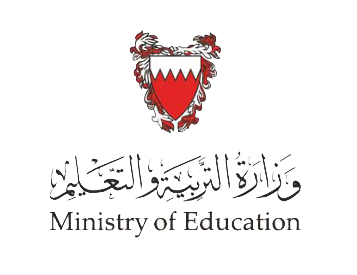 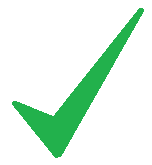 أضغط  على السهم للانتقال إلى السؤال التالي
وزارة التربية والتعليم – الفصل الدراسي الثاني 2020-2021م
الدرس: إدارة المخاطر                 المقرر: مقدمة في البنوك والعمليات المصرفية       بنك 211/ 804
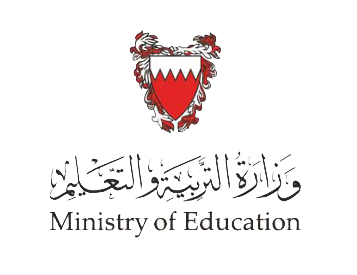 أضغط على السهم  للرجوع إلى السؤال
وزارة التربية والتعليم – الفصل الدراسي الثاني 2020-2021م
الدرس: إدارة المخاطر                 المقرر: مقدمة في البنوك والعمليات المصرفية       بنك 211/ 804
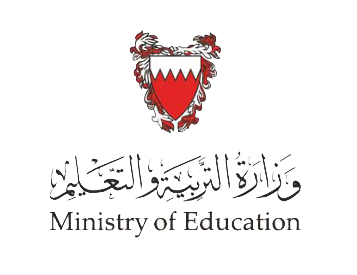 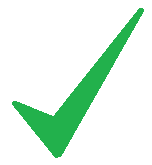 أضغط  على السهم للانتقال إلى السؤال التالي
وزارة التربية والتعليم – الفصل الدراسي الثاني 2020-2021م
الدرس: إدارة المخاطر                 المقرر: مقدمة في البنوك والعمليات المصرفية       بنك 211/ 804
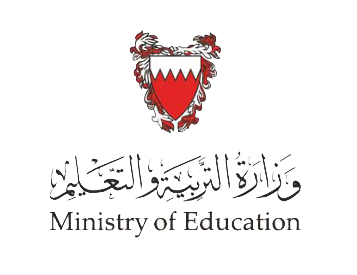 أضغط على السهم  للرجوع إلى السؤال
وزارة التربية والتعليم – الفصل الدراسي الثاني 2020-2021م
الدرس: إدارة المخاطر                 المقرر: مقدمة في البنوك والعمليات المصرفية       بنك 211/ 804
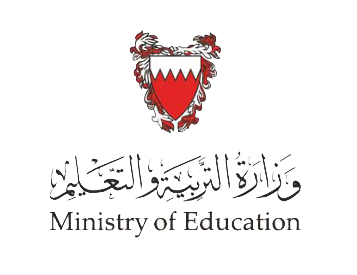 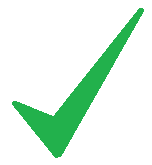 أضغط  على السهم للانتقال إلى السؤال التالي
وزارة التربية والتعليم – الفصل الدراسي الثاني 2020-2021م
الدرس: إدارة المخاطر                 المقرر: مقدمة في البنوك والعمليات المصرفية       بنك 211/ 804
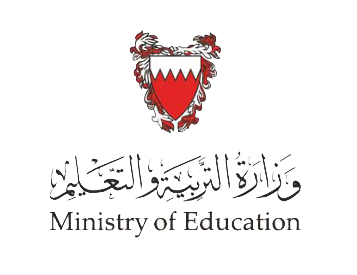 أضغط على السهم  للرجوع إلى السؤال
وزارة التربية والتعليم – الفصل الدراسي الثاني 2020-2021م
الدرس: إدارة المخاطر                 المقرر: مقدمة في البنوك والعمليات المصرفية       بنك 211/ 804
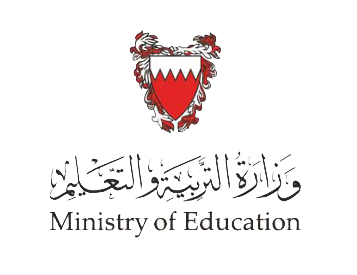 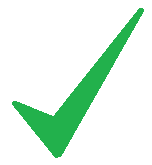 الرقابة الفعالة  تعتمد من  مجلس الإدارة و تنفذ من قبل الإدارة التنفيذية العليا.
أضغط  على السهم للانتقال إلى السؤال التالي
وزارة التربية والتعليم – الفصل الدراسي الثاني 2020-2021م
الدرس: إدارة المخاطر                 المقرر: مقدمة في البنوك والعمليات المصرفية       بنك 211/ 804
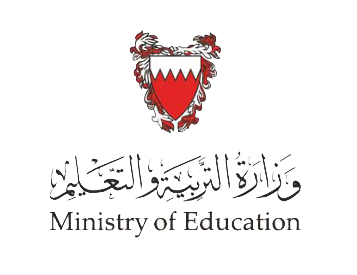 أضغط على السهم  للرجوع إلى السؤال
وزارة التربية والتعليم – الفصل الدراسي الثاني 2020-2021م
الدرس: إدارة المخاطر                 المقرر: مقدمة في البنوك والعمليات المصرفية       بنك 211/ 804
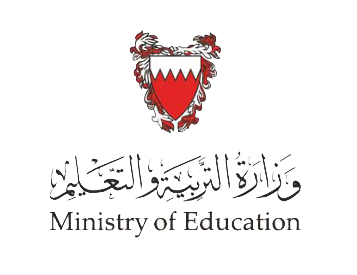 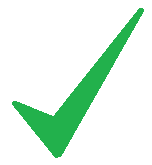 أضغط  على السهم للانتقال إلى السؤال التالي
وزارة التربية والتعليم – الفصل الدراسي الثاني 2020-2021م
الدرس: إدارة المخاطر                 المقرر: مقدمة في البنوك والعمليات المصرفية       بنك 211/ 804
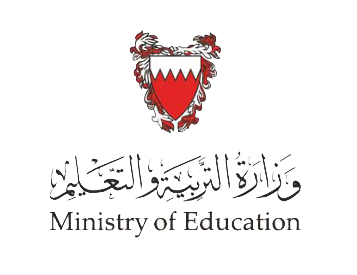 أضغط على السهم  للرجوع إلى السؤال
وزارة التربية والتعليم – الفصل الدراسي الثاني 2020-2021م
الدرس: إدارة المخاطر                 المقرر: مقدمة في البنوك والعمليات المصرفية       بنك 211/ 804
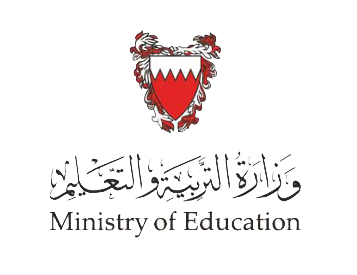 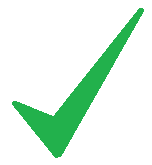 مخاطر الائتمان
أضغط  على السهم للانتقال إلى السؤال التالي
وزارة التربية والتعليم – الفصل الدراسي الثاني 2020-2021م
الدرس: إدارة المخاطر                 المقرر: مقدمة في البنوك والعمليات المصرفية       بنك 211/ 804
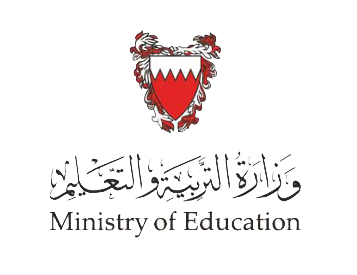 أضغط على السهم  للرجوع إلى السؤال
وزارة التربية والتعليم – الفصل الدراسي الثاني 2020-2021م
الدرس: إدارة المخاطر                 المقرر: مقدمة في البنوك والعمليات المصرفية       بنك 211/ 804
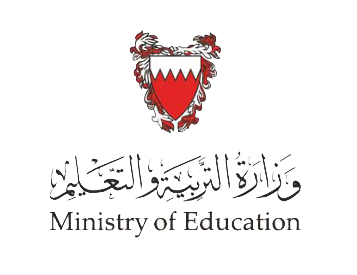 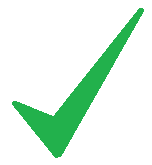 أضغط  على السهم للانتقال إلى السؤال التالي
وزارة التربية والتعليم – الفصل الدراسي الثاني 2020-2021م
الدرس: إدارة المخاطر                 المقرر: مقدمة في البنوك والعمليات المصرفية       بنك 211/ 804
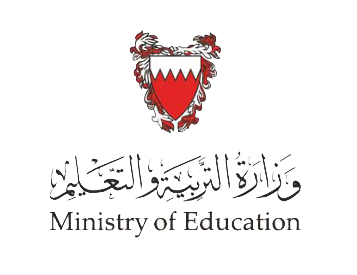 أضغط على السهم  للرجوع إلى السؤال
وزارة التربية والتعليم – الفصل الدراسي الثاني 2020-2021م
الدرس: إدارة المخاطر                 المقرر: مقدمة في البنوك والعمليات المصرفية       بنك 211/ 804
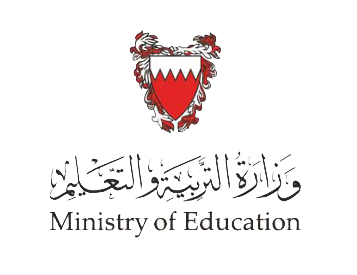 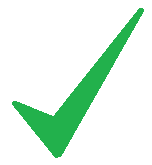 من مخاطر السوق
أضغط  على السهم للانتقال إلى السؤال التالي
وزارة التربية والتعليم – الفصل الدراسي الثاني 2020-2021م
الدرس: إدارة المخاطر                 المقرر: مقدمة في البنوك والعمليات المصرفية       بنك 211/ 804
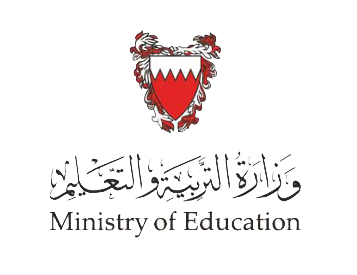 أضغط على السهم  للرجوع إلى السؤال
وزارة التربية والتعليم – الفصل الدراسي الثاني 2020-2021م
الدرس: إدارة المخاطر                 المقرر: مقدمة في البنوك والعمليات المصرفية       بنك 211/ 804
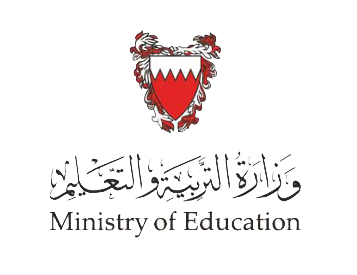 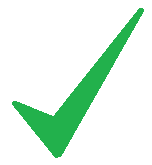 أضغط  على السهم للانتقال إلى السؤال التالي
وزارة التربية والتعليم – الفصل الدراسي الثاني 2020-2021م
الدرس: إدارة المخاطر                 المقرر: مقدمة في البنوك والعمليات المصرفية       بنك 211/ 804
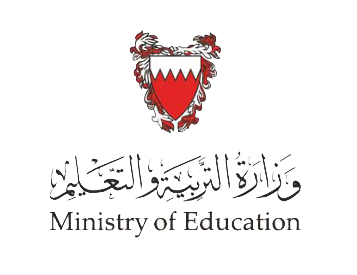 أضغط على السهم  للرجوع إلى السؤال
وزارة التربية والتعليم – الفصل الدراسي الثاني 2020-2021م
الدرس: إدارة المخاطر                 المقرر: مقدمة في البنوك والعمليات المصرفية       بنك 211/ 804
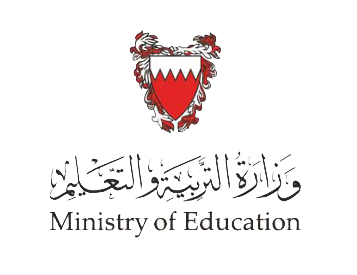 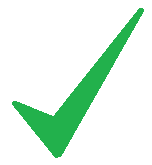 أضغط  على السهم للانتقال إلى الشريحة التالية
وزارة التربية والتعليم – الفصل الدراسي الثاني 2020-2021م
الدرس: إدارة المخاطر                 المقرر: مقدمة في البنوك والعمليات المصرفية       بنك 211/ 804
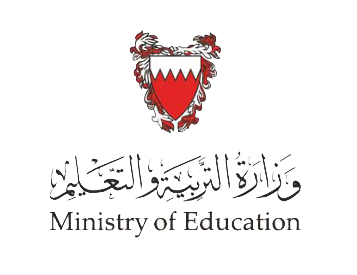 أضغط على السهم  للرجوع إلى السؤال
وزارة التربية والتعليم – الفصل الدراسي الثاني 2020-2021م
الدرس: إدارة المخاطر                 المقرر: مقدمة في البنوك والعمليات المصرفية       بنك 211/ 804
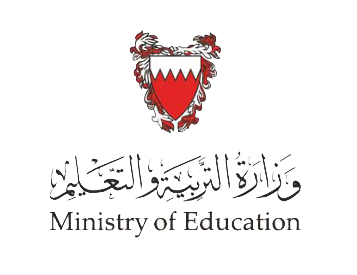 انتهى الدرس 
آملين  
تحقيق 
أهدف درس
إدارة المخاطر
 شكرا 
مع التوفيق والنجاح
لمزيد من المعلومات:
www.Edunet.com       1- زيارة البوابة التعليمية 
        2- حل أسئلة وأنشطة الكتاب والكراسة.
وزارة التربية والتعليم – الفصل الدراسي الثاني 2020-2021م
الدرس: إدارة المخاطر          المقرر: مقدمة في البنوك والعمليات المصرفية       بنك 211/ 804